Ethical Decision Making and Professional Boundaries
PRESENTED BY
Yvette Q. Getch, Ph.D., CRC
Professor
Department of Counseling and Instructional Sciences

AL-APSE Conference (Association of People Supporting Employment First)
June 26, 2025
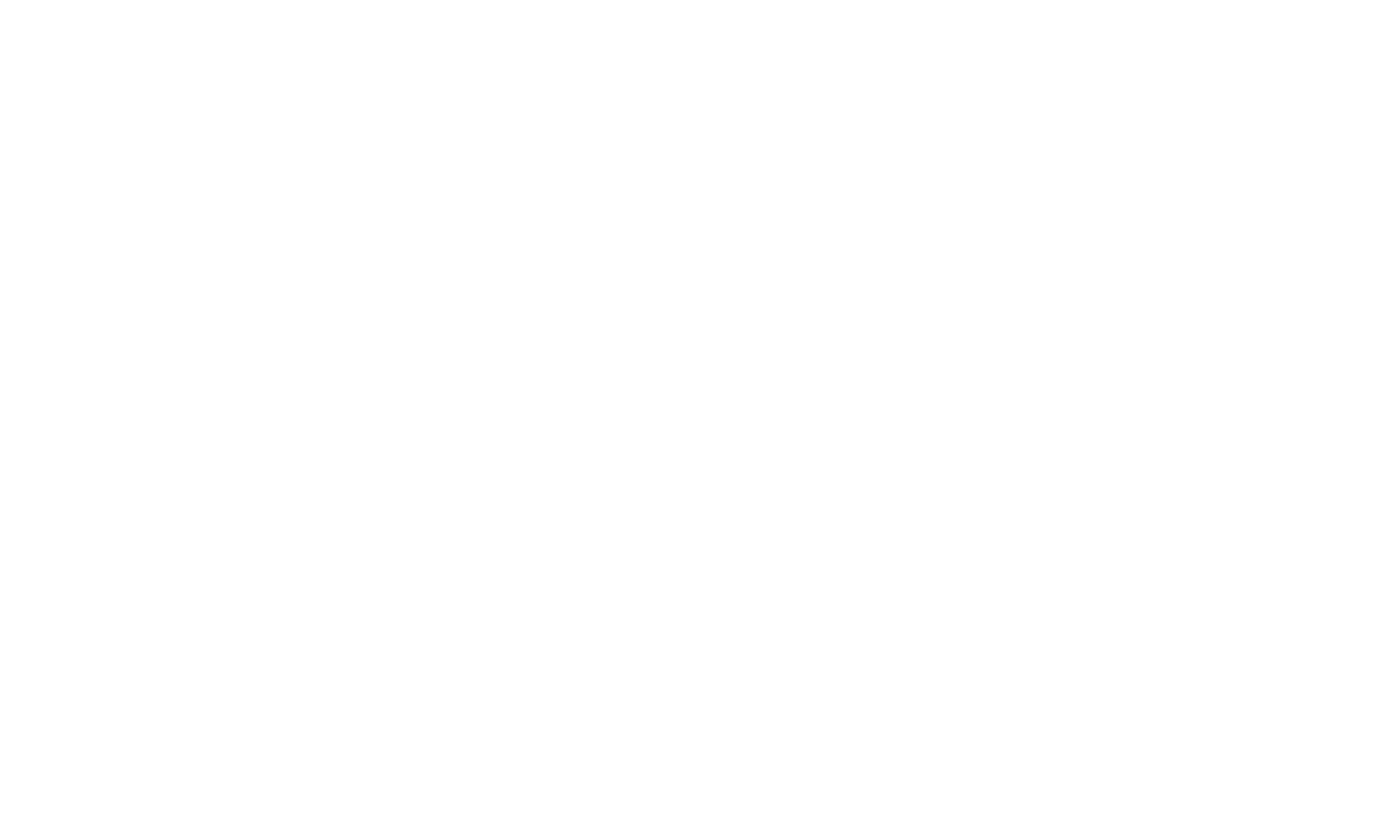 U N I V E R S I T Y   O F   S O U T H   A L A B A M A
Overview

Rehabilitation counselors, supported employment personnel, and job coaches may encounter ethical dilemmas as they assist individuals with disabilities in preparing for, seeking, acquiring, and maintaining employment. During this session, we will cover: 

Professional Boundaries.
Ethical Guidelines, Code of Ethics, and Ethical Decision-making.
Ethical Practice in Supported Employment.
U N I V E R S I T Y   O F   S O U T H   A L A B A M A
LEARNING OUTCOMES

At the end of this session, attendees should be able to:

Identify Professional Boundaries.
Find and apply the APSE Ethical Guidelines and the CRC Code of Ethics.
Identify common ethical dilemmas. 
Identify and apply an ethical decision-making process.
U N I V E R S I T Y   O F   S O U T H   A L A B A M A
Professional Boundaries in Supported Employment and Rehabilitation Counseling
Professional Boundaries Definition
Professional boundaries refer to the ethical and practical limits that define appropriate relationships and interactions between professionals and the individuals they serve.  These boundaries are essential to ensuring that services are person-centered, respectful, and goal-oriented. These boundaries protect individuals from potential exploitation, foster empowerment, and maintain the integrity of the professional relationship by promoting independence, trust, and ethical conduct.

(Calloway & Simpson, 2014)
Maintaining Professional Boundaries
Protects the professional and the person receiving services
Maintains safety (physical and emotional)
Prevents/reduces conflicts of interest
Maintains the therapeutic environment/relationship
Prevents dependency, inappropriate behavior, and exploitation.
Prevents ethical violations
Promotes autonomy 
Provides role modeling
(Calloway & Simpson, 2014; NYS Justice Center for the Protection of People with Special Needs, ND).
U N I V E R S I T Y   O F   S O U T H   A L A B A M A
Ethical Guidelines and Code of Ethics.
Ethical Guidelines for Professionals in SE
Individuality
Choice
Respect
Participation
Competence
Social Inclusion
Community Setting with Minimal Intrusions
Employment
Career Planning
Job Development
Job Acquisition
Work Support
Life Support
Career Advancement
Staff Training
(DiLeo, McDonald, & Killam, 1998)
CRCC Code of Professional Ethics
“Autonomy: To respect the rights of clients to be self-governing within their social and cultural framework 
Beneficence: To do good to others; to promote the well-being of clients 
Fidelity: To be faithful; to keep promises and honor the trust placed in CRCs/CCRCs 
Justice: To be fair in the treatment of all clients; to provide appropriate services to all 
Nonmaleficence: To do no harm to others 
Veracity: To be honest and truthful”
(CRCC Code of Professional Ethics, p. 1)
Section A: The Counseling Relationship
A.1. WELFARE OF THOSE SERVED
 a. PRIMARY RESPONSIBILITY.
respect the dignity of persons served. 
b. REHABILITATION COUNSELING PLANS. 
collaborate to develop person-centered plans
c. EMPLOYMENT. 
CRCs/CCRCs consider the client's overall abilities.
d. AVOCATIONAL AND INDEPENDENT LIVING GOALS. 
CRCs/CCRCs work with clients to develop Avocational, independent living, and Community integration goals 
e. AUTONOMY. 
CRCs/CCRCs respect the rights of clients to make decisions on their own behalf in accordance with their cultural identity, values, and beliefs.
(CRCC Code of Professional Ethics, p. 4)
Section A: The Counseling Relationship
A.3. CLIENT RIGHTS
CRCs/CCRCs recognize that clients have the freedom to choose whether to enter into or remain in a professional relationship.
Pay special attention to:
-informed consent
-inability to give consent
(CRCC Code of Professional Ethics, p. 5)
Section A: The Counseling Relationship
A.4. PROHIBITED ROLES AND RELATIONSHIPS WITH CLIENTS
Sexual or romantic relationships (current or previous)
Service Provision (family, friends, romantic partners)
Virtual Personal Relationships
*Extending personal boundaries
Role Changes
Gifts
Multiple clients
(CRCC Code of Professional Ethics, pp. 6-7)
SECTION B: CONFIDENTIALITY, PRIVILEGED COMMUNICATION, AND PRIVACY
Privacy
Confidentiality
Diversity
Permission to Record
Consent to Observe
Disclosure to Employers
Explanations of Limitations
(CRCC Code of Professional Ethics, p. 9)
U N I V E R S I T Y   O F   S O U T H   A L A B A M A
Ethical Decision-making.

Describes a thoughtful, structured approach to ethical decision making.
Ethical Decision-Making Model
Describes a thoughtful, structured approach to ethical decision making.
Model guides counselors to resolve dilemmas in a thoughtful, values-based manner.
Improves adherence to Code of Ethics and guidelines
Improves consistency in decision making


(Forester-Miller & Davis, 1996)
Forester-Miller & Davis (1996) Ethical Decision-Making Model
1. Identify the problem.
2. Apply the ACA Code of Ethics.
3. Determine the nature and dimensions of the dilemma.
4. Generate potential courses of action.
5. Consider the potential consequences of all options.
6. Evaluate the selected course of action.
7. Implement the course of action.
Monitor the outcome and be prepared to make adjustments if needed.
				(Forester-Miller & Davis, 1996)
(Forester-Miller & Davis, 1996) (Forester-Miller & Davis, 1996)
U N I V E R S I T Y   O F   S O U T H   A L A B A M A
Case Studies/Vignettes.
U N I V E R S I T Y   O F   S O U T H   A L A B A M A
Resources and References.
Resources and References
Calloway, P. A., & Simpson, D. M. (2014). Ethical considerations in supported employment: Professional boundaries and responsibilities. Journal of Vocational Rehabilitation, 41(2), 145–152.
Celestine, N. (2021). How to set healthy therapist-client relationship boundaries. https://positivepsychology.com/boundaries-psychology-therapy/#ethical-practices-of-psychologists-and-coaches
Commission on Rehabilitation Counselor Certification. (2023). Code of professional ethics for certified rehabilitation counselors. Schaumburg, IL: Author.
DiLeo, D., McDonald, R., & Killam, S. (1998). Ethical Guidelines for Professionals in Supported Employment. APSE. https://apse.org/wp-content/uploads/2021/04/APSE-Ethical-Guidelines.pdf
Forester-Miller, H., & Davis, T. E. (1996). A practitioner’s guide to ethical decision making. American Counseling Association.
NYS Justice Center for the Protection of People with Special Needs (ND). Spotlight on prevention: Professional boundaries for the protection of people with special needs. https://www.justicecenter.ny.gov/system/files/documents/2019/01/professionalboundariesfortheprotectionofpeoplewithspecialneeds.pdf